wellcome
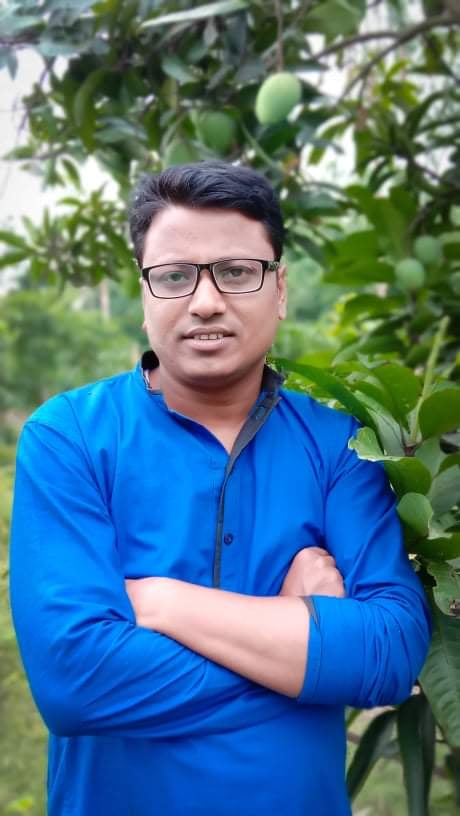 বিসমিল্লাহির রাহমানির রাহিম

শিক্ষক পরিচিতি

মোঃ সেলিম জাহাঙ্গীর

রসায়ন প্রভাষক

ডিমলা ইসলামিয়া ডিগ্রী কলেজ

ডিমলা নীলফামারী

ইমেইল:salimzahangir07
আজকের বিষয়: রসায়ন প্রথম পত্র

শ্রেণি:   একাদশ 

অধ্যায়: দ্বিতীয়

পাঠ:৮

সময় 40 মিনিট
শিখনফলঃ
১।MRI মেশিন ব্যাখ্যা।
২। রোগ নির্ণয়ে MRI মেশিন সম্পূর্কে ধারন লাভ করতে পারবে।
১। MRI মেশিন ব্যাখ্য
এমআরআই বা Magnetic Resonance Imaging হল, সবচেয়ে অত্যাধুনিক রোগ নির্ণয়কারী (Diagnostic) একটি পরীক্ষা, যার মাধ্যমে শরীরের অভ্যন্তরীণ অঙ্গের (internal body structures) খুব স্পষ্ট ছবি (Image) নেওয়া হয়, যাতে করে নির্দিষ্ট রোগ বা অস্বাভাবিক অবস্থা খুঁজে বের করা যায়। চিকিৎসা বিজ্ঞানে এটি Radiology বিভাগের অন্তর্গত। এমআরআই বিংশ শতাব্দীর মহান চিকিৎসা হিসাবে ব্যাপকভাবে স্বীকৃত এবং যা অগণিত মানুষের জীবন বাঁচিয়েছে বা আয়ু বাড়িয়েছে।চিকিৎসা বিজ্ঞানেMRI Division -টি বৃহৎ Radiology বিভাগের অন্তর্গত হলেও, এই বিষয়টি নিজেই এত বিস্তৃত (MRI Physics, clinical & imaging aspects), এবং সাধারণ X-Ray ভিত্তিক Radiology থেকে এতটাই আলাদা যে, উন্নত বিশ্বের গবেষকরা এটিকে একটি সতন্ত্র বিষয় / বিভাগ হিসেবে বিবেচনা করছেন। Radiology বিভাগের অন্যান্য পরীক্ষা যেমন, X-Ray / CT / DSA/ Interventional Radiology-এর মত MRI পরীক্ষাতে মানব শরীরের জন্য ক্ষতিকারক কোন বিকিরণ (ionizing radiation) ব্যবহৃত হয় না।
রোগ নির্ণয়ে MRI মেশিন
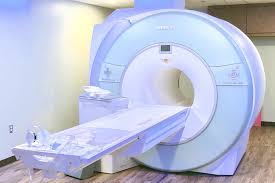 এমআরআই বা Magnetic Resonance Imaging হল, সবচেয়ে আধুনিক রোগ নির্ণয়কারী একটি পরীক্ষা, যার মাধ্যমে নির্দিষ্ট রোগ বা অস্বাভাবিক অবস্থা খুঁজে বের করতে মানব শরীরের অভ্যন্তরীণ অঙ্গের খুব স্পষ্ট ছবি (Image) নেওয়া হয়।
এমআরআই নামের এই নতুন প্রযুক্তিটির ভিত্তি শুরু হয়েছিল ১৯৪৬ সালে, যখন এই বছরে Felix Bloch (1905-1983), (সুইজারল্যান্ডের পদার্থবিদ) এবং Edward Mills Purcell (1912-1997), (আমেরিকান পদার্থবিদ) স্বাধীনভাবে Magnetic Resonance Phenomena আবিষ্কার করেছিলেন। পরে Dr. Raymond Johnson Damadian (1936 আর্মেনিয় আমেরিকান চিকিত্‍সক) ছিলেন প্রথম MRI স্ক্যানিং মেশিনের উদ্ভাবক।
এমআরআই মেশিন (MRI scanner) কিভাবে কাজ করে: এমআরআই স্ক্যানার আপনার শরীরের ছবি নেওয়ার জন্য একটি অত্যন্ত শক্তিশালী রেডিও ফ্রিকোয়েন্সি তরঙ্গ এবং একটি শক্তিশালী কম্পিউটার ব্যবহার করে। এক্সরে বা সিটি স্ক্যানের মত এমআরআই মেশিন কোন ক্ষতিকারক বিকিরণ ব্যবহার করে না।
কি কারণে এমআরআই পরীক্ষা (MRI scanner) করা হয়?
শরীরের বিভিন্ন অংশের সুক্ষ রোগ নির্ণয়ের জন্য বর্তমানে এমআরআই একটি নির্ভরযোগ্য ও পছন্দের পদ্ধতিতে পরিণত হয়েছে। মস্তিষ্ক, মেরুদণ্ড, জয়েন্ট (যেমন হাঁটু, কাঁধ, কব্জি, এবং গোড়ালি), পেট, স্তন, রক্তনালী, হার্ট এবং শরীরের অন্যান্য অংশের পরীক্ষার জন্য এমআরআই ব্যবহার করা হয়।
সাধারণভাবে এমআরআই পরীক্ষা দ্বারা নিম্নলিখিত রোগ নির্ণয় করা যায় : ১. মস্তিষ্কের রোগ, যেমন টিউমার, স্ট্রোক এবং অন্যান্য, ২. মেরুদণ্ডের রোগ/আঘাত, ৩. জোড়া রোগ ও ক্রীড়াজনিত আঘাত, ৪. হাড় ও মাংসপেশির সমস্যা, ৫. রক্তনালীর অস্বাভাবিকতা, ৬. মহিলাদের স্তন ও তল পেটের সমস্যা, ৭. প্রস্টেট সমস্যা, ৮. লিভার, পিত্ত নালী ও কিছু আন্ত্রিক রোগ, ৯. নির্দিষ্ট নাক, কান ও গলা (ইএনটি) রোগ, ইত্যাদি।
বাড়ির কাজঃ
১। MRI মেশিন কি?
২। রোগ নির্ণয়ে MRI মেশিনের কাজ লিখ?
Thank you